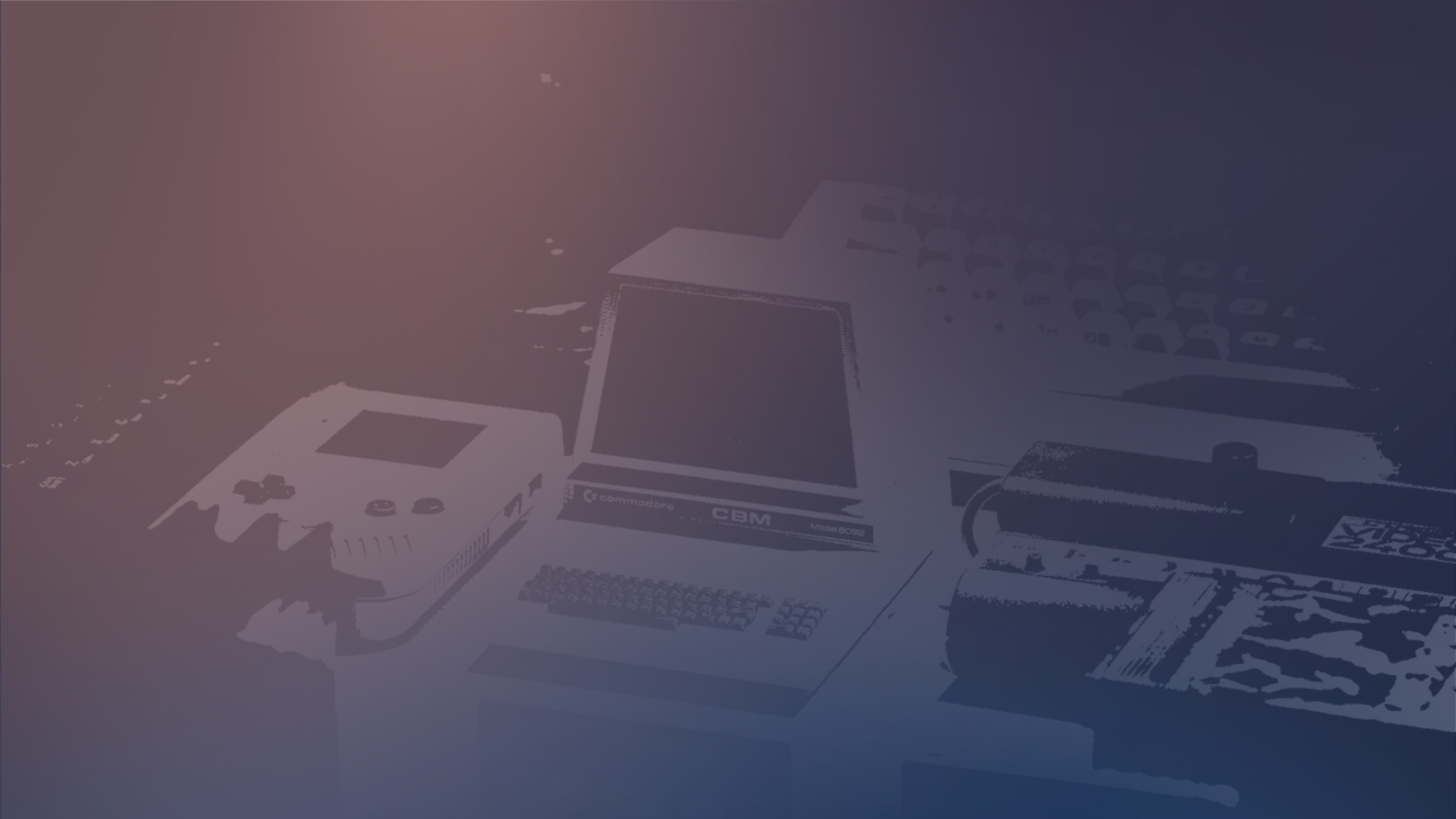 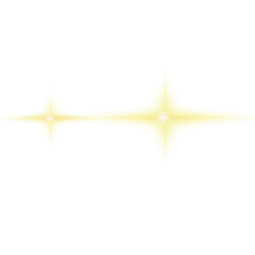 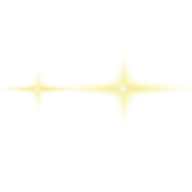 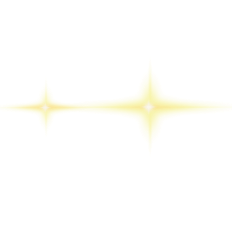 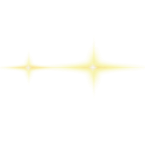 中
国
CHINA RPA+AI DEVELOPER CHALLENGE
+
开
发
者
大
赛
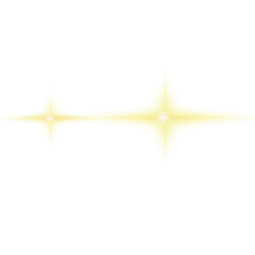 智创 · 探索 · 应用
R
P
A
A
I
RPA税单下载及维护业务流程
宁夏正弘德企业咨询管理有限公司
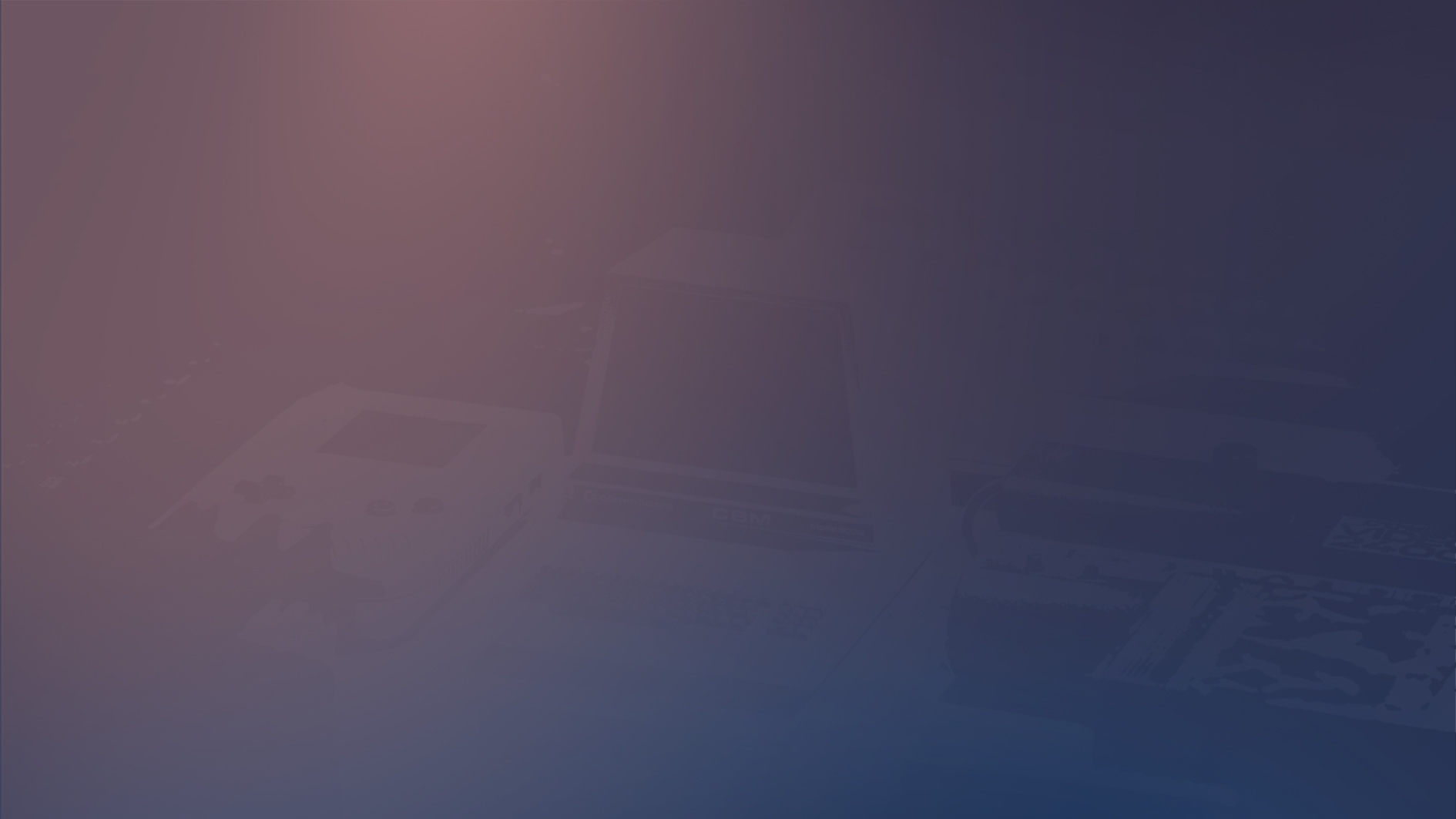 作品信息 App Information
参赛作品 entries：
团队名称 Team Name：弘德明志
团队成员 Team Member：折向前、折向东、海新普
所在企业部门 Enterprise ：宁夏正弘德企业咨询管理有限公司
作品应用场景 Application Scope ：RPA税单下载及维护
作品应用主要项目Main Projects of Work Application ：零售业税单项目
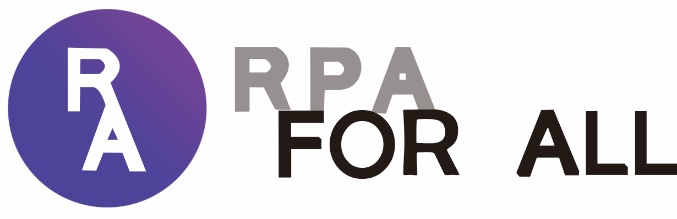 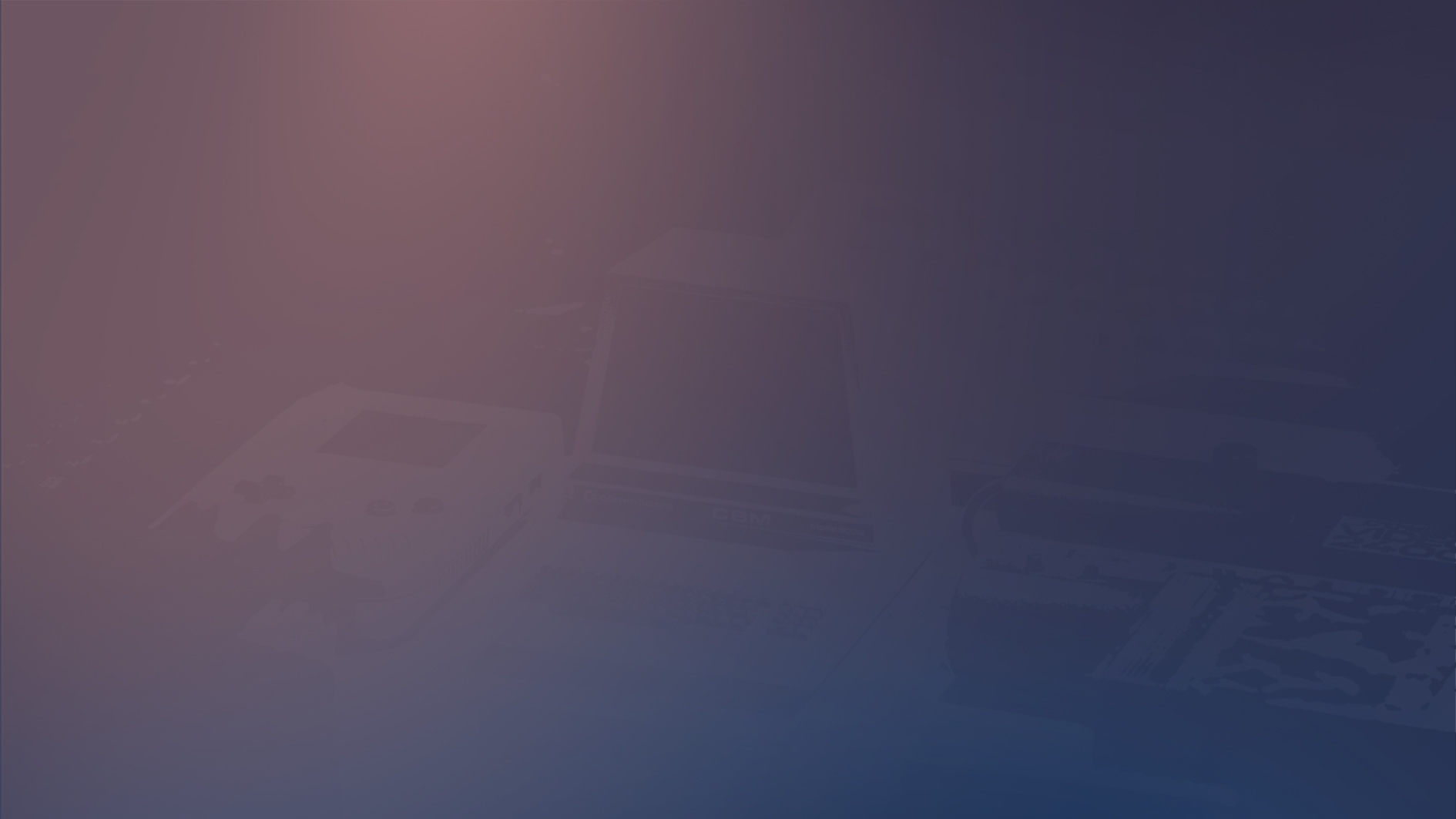 需求分析
Requirement analysis
解决客户痛点：每月有大量的税单需要登录中国海关总署官网下载税单并维护放入指定文件夹，工作量巨大耗时耗力，此工作逻辑简单，重复性高，属于重复工作，耗费了企业集团财务公司较多人力资源，此工作完全可以由机器人来做，可节省较多人力。
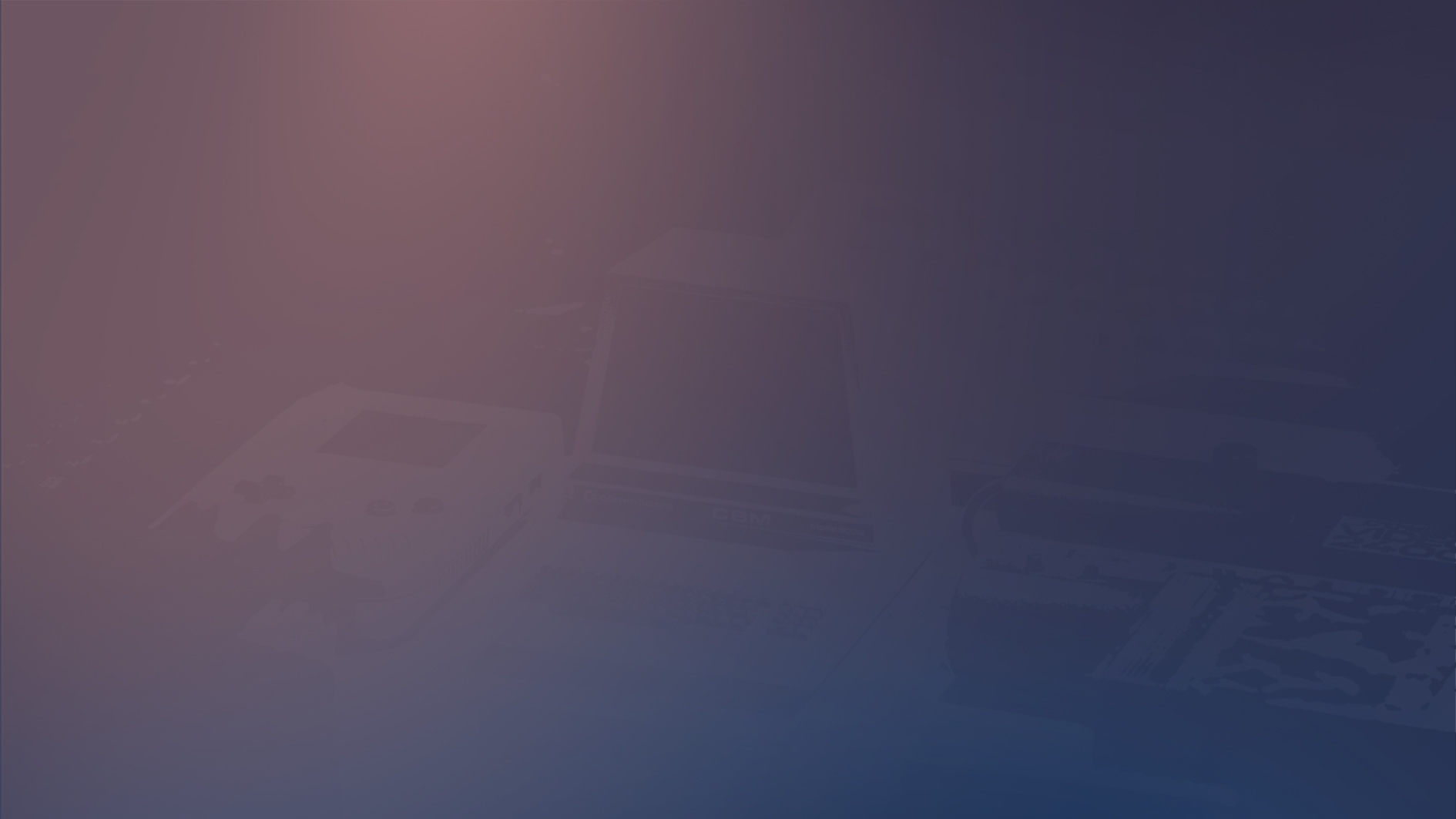 项目架构与方案介绍
Product Architecture and Solution Introduction
RPA处理文件夹结构
RPA处理中需要的文件存放在输入路径，RPA处理的结果文件存放在输出路径。
输入路径
输出路径
Root*
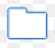 Income
存放读取文件，临时文件
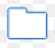 Master
存放码表文件
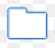 Vendor1
供应商文件夹
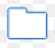 Vendor2
供应商文件夹
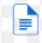 报关单文件(Special)
报关单.xlsx
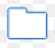 Vendor9
供应商文件夹
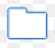 YYYYMM
按年月创建文件夹，如201902
*Root路径：Y:\STATUS\Import Tracking\Import Doc\i-ROBOT\TAX\ROOT\
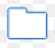 Done
存放处理完成的CIF文件，报关单制作文件
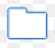 Temp PDF
存放海关网下载的压缩文件，及解压后的PDF文件
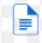 CIF付税.xlsx
CIF原始文件
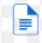 报关单制作.xlsx
报关单制作文件
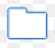 Outcome
存放输出文件，更新文件
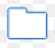 Vendor1
供应商文件夹
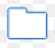 Vendor2
供应商文件夹
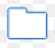 Vendor9
供应商文件夹
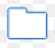 YYYYMM
按年月创建文件夹，如201902
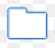 PDF
存放重命名的PDF文件(TAX PDF,VAT PDF)
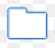 Done
存放核对完成的IM文件
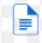 CIFyyyymmdd_upload.xlsx
CIF等3字段更新版CIF文件
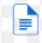 Duty,VAT字段更新版CIF文件
CIFyyyymmdd_validation.xlsx
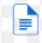 IM.xlsx
IM系统下载文档，用于核对税金金额
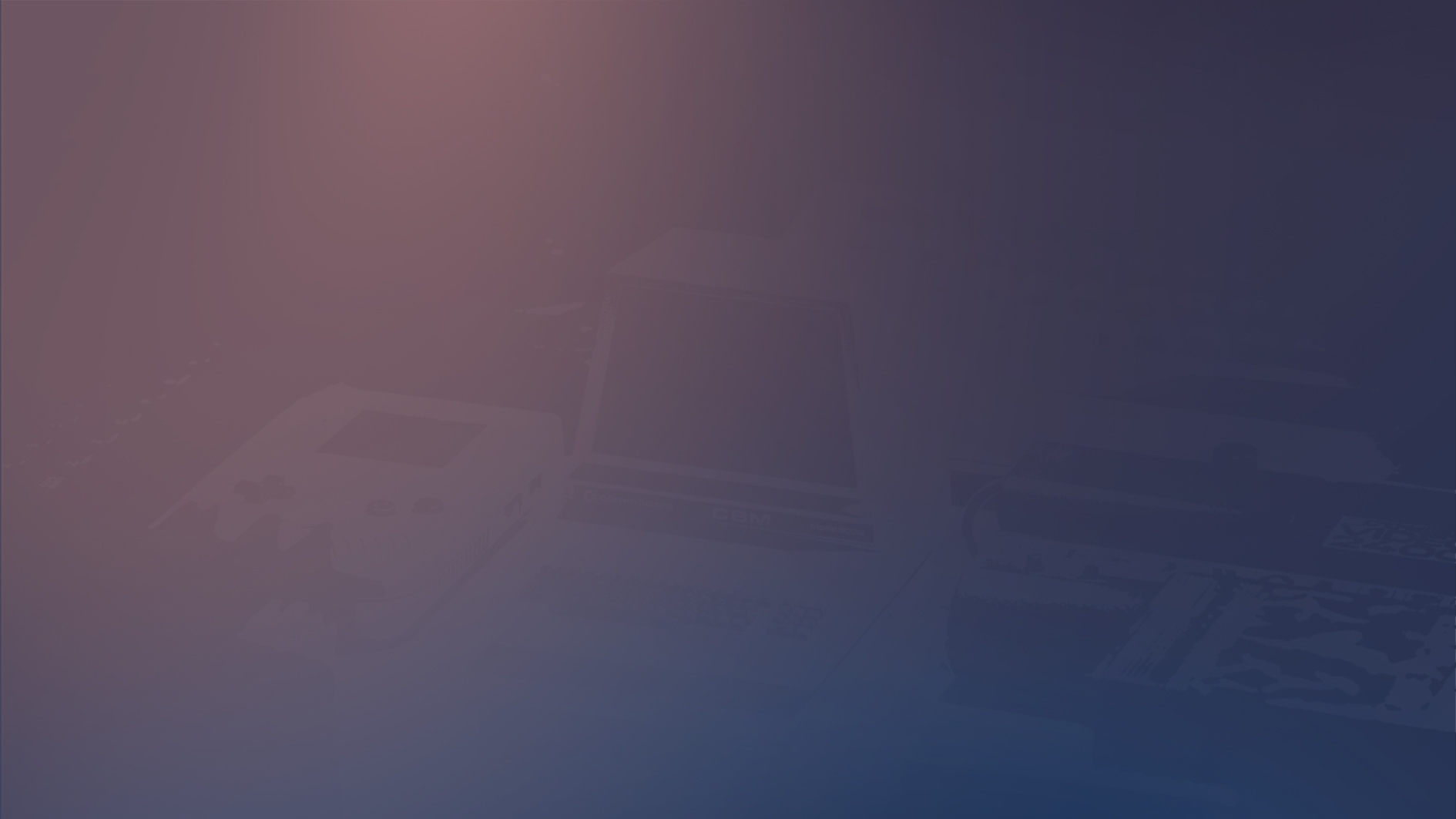 项目架构与方案介绍
Product Architecture and Solution Introduction
RPA处理文件夹结构
一、支持从海关总署官网下载的所有文件存放到指定文件夹，并执行OCR识别，以上流程均为自动执行。
二、采用ABBYY识别支持识别任何形式文件。
三、打开中国海关总署官网，从CIF付税文件中读取CDF#等相关信息，从海关网下载PDF并解压临时保存至Income路径的TempPDF文件夹，对PDF文件进行OCR识别
输出结果并写入Excel，并将结果及时推送给相关业务人员。
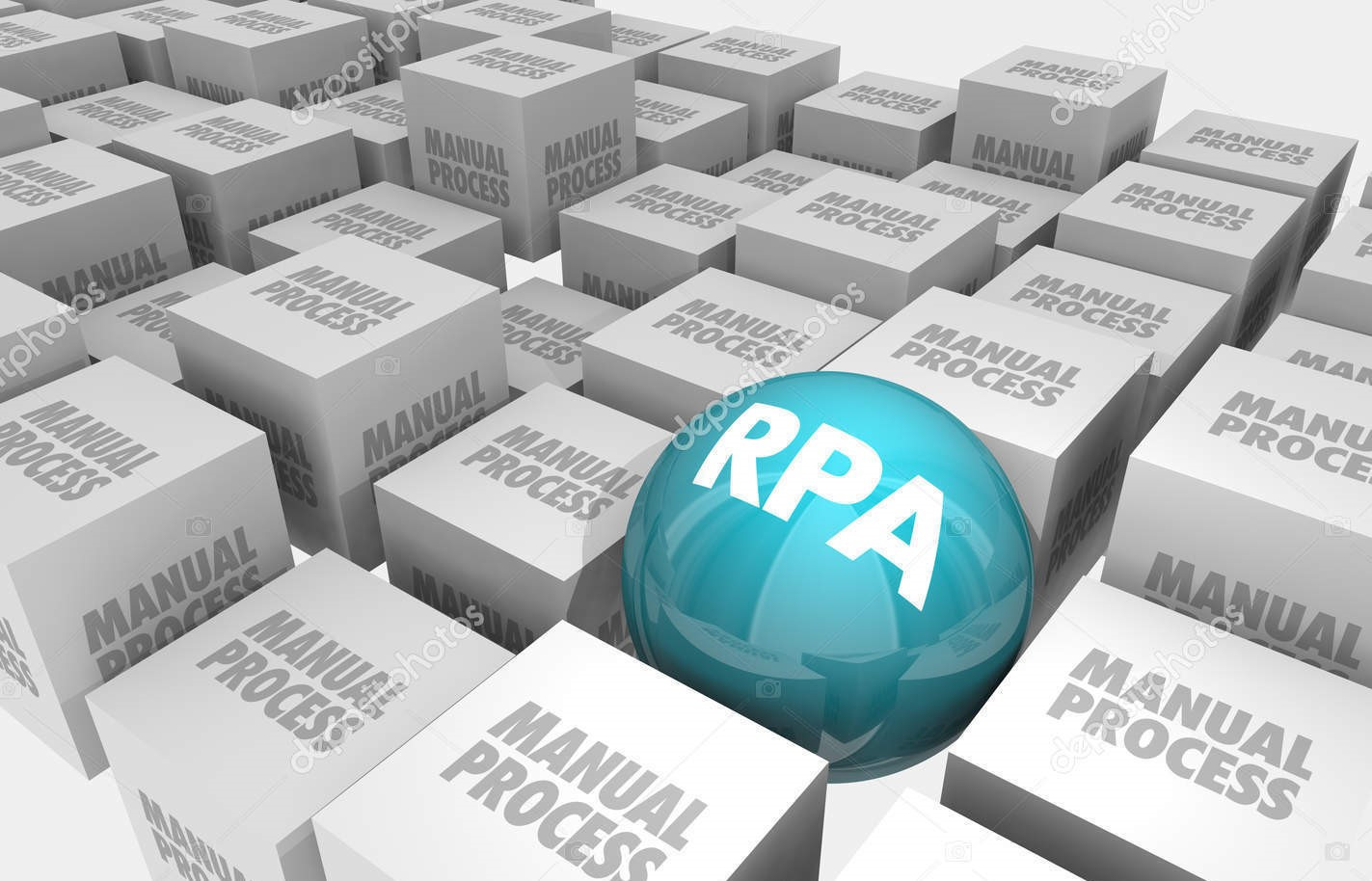 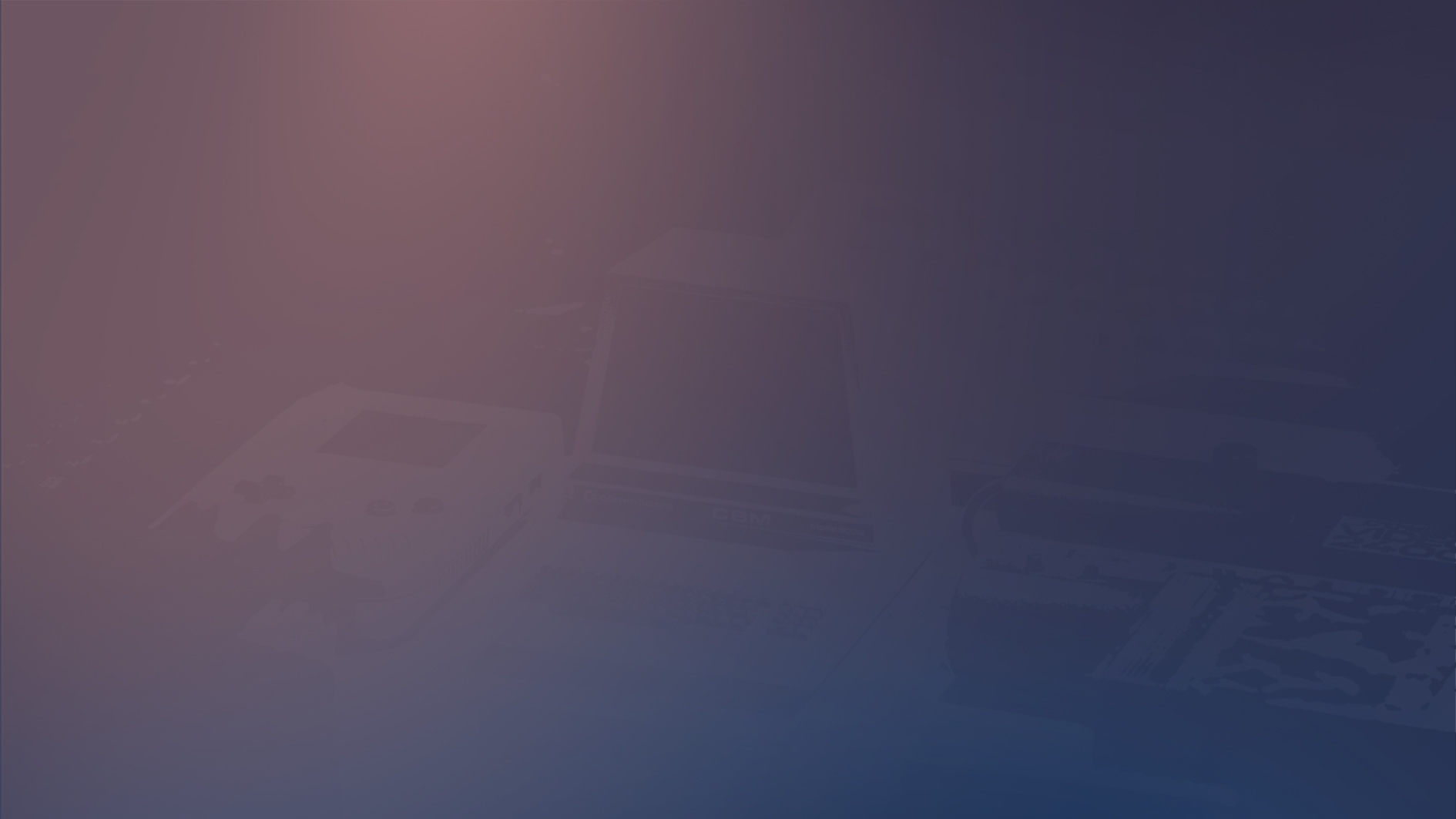 执行流程图
Execution Flow Chart
RPA处理流程
启动RPA
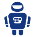 Step1
手工登陆
海关网站
启动RPA
：Manual
OCR
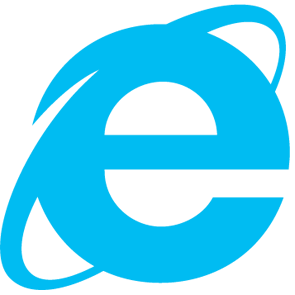 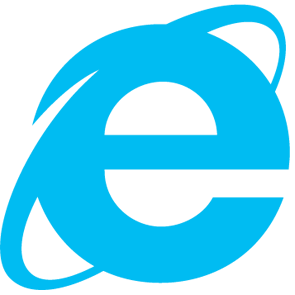 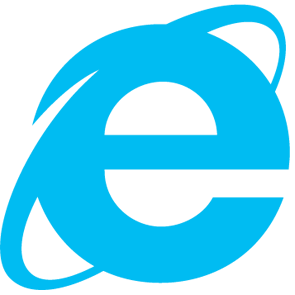 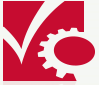 Internet Explorer
Internet Explorer
Internet Explorer
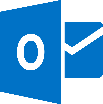 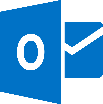 MS Outlook
MS Outlook
税单下载
税单维护
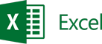 Step2
税单维护结果邮件发送给
担当
进入税单信息查询网页
读取并查询CDF#
下载 TAX,VAT PDF
重命名及保存 PDF文件
对PDF文件进行OCR识别并抓取数据
根据OCR抓取数据及其他输入文件维护CIF文件
PDF
PDF
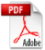 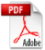 税金金额核对
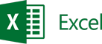 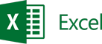 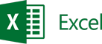 Stpe3
税金金额核对结果邮件发送给担当
IM系统下载Duty,VAT自动计算的文档
核对CIF文件和IM下载文件的税金金额
CIF已维护文件上传至IM系统
：OCR Automation
：RPA Automation
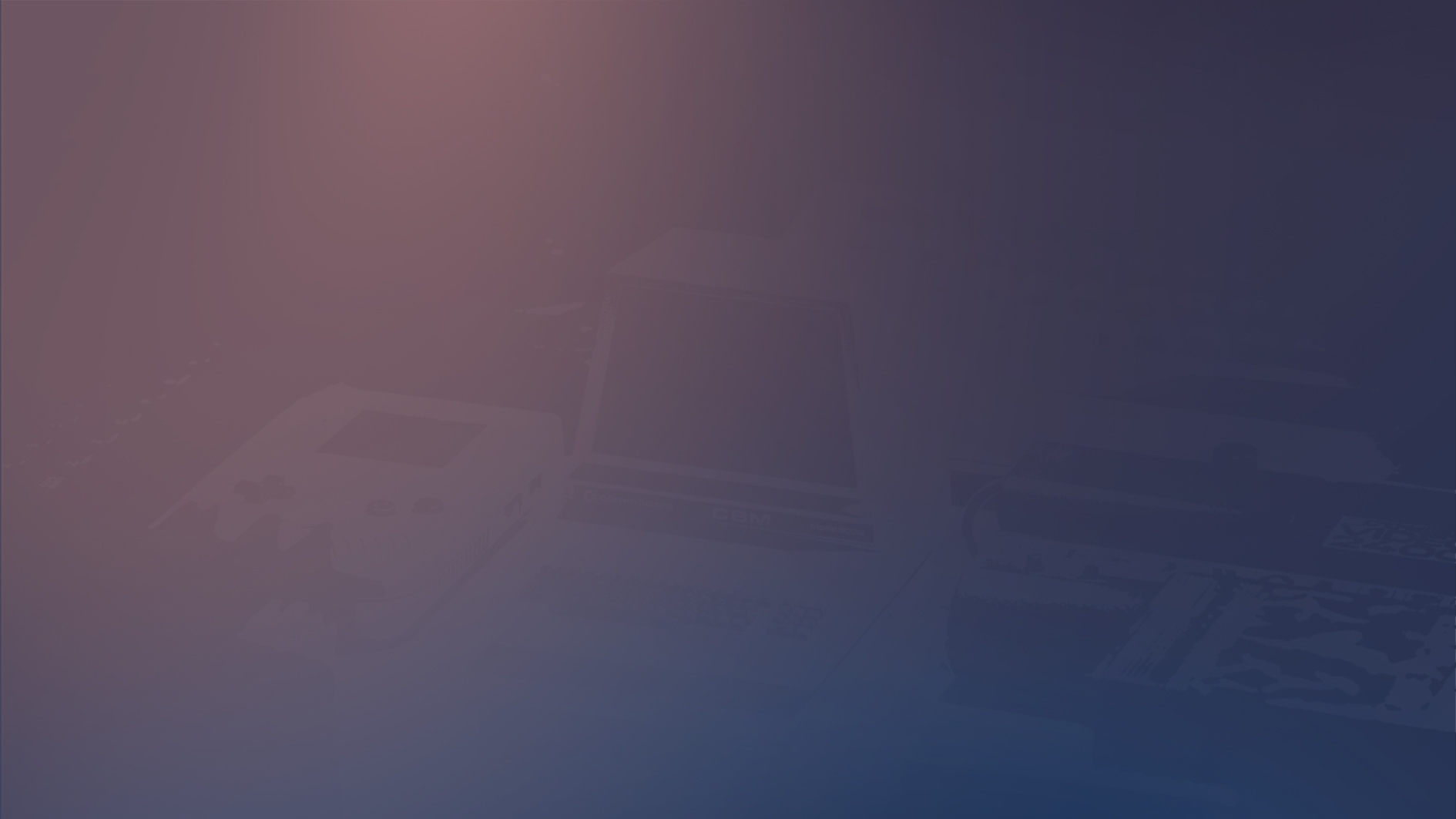 模式和技术创新性
Mode and Technological Innovation
ABBYY核对校验
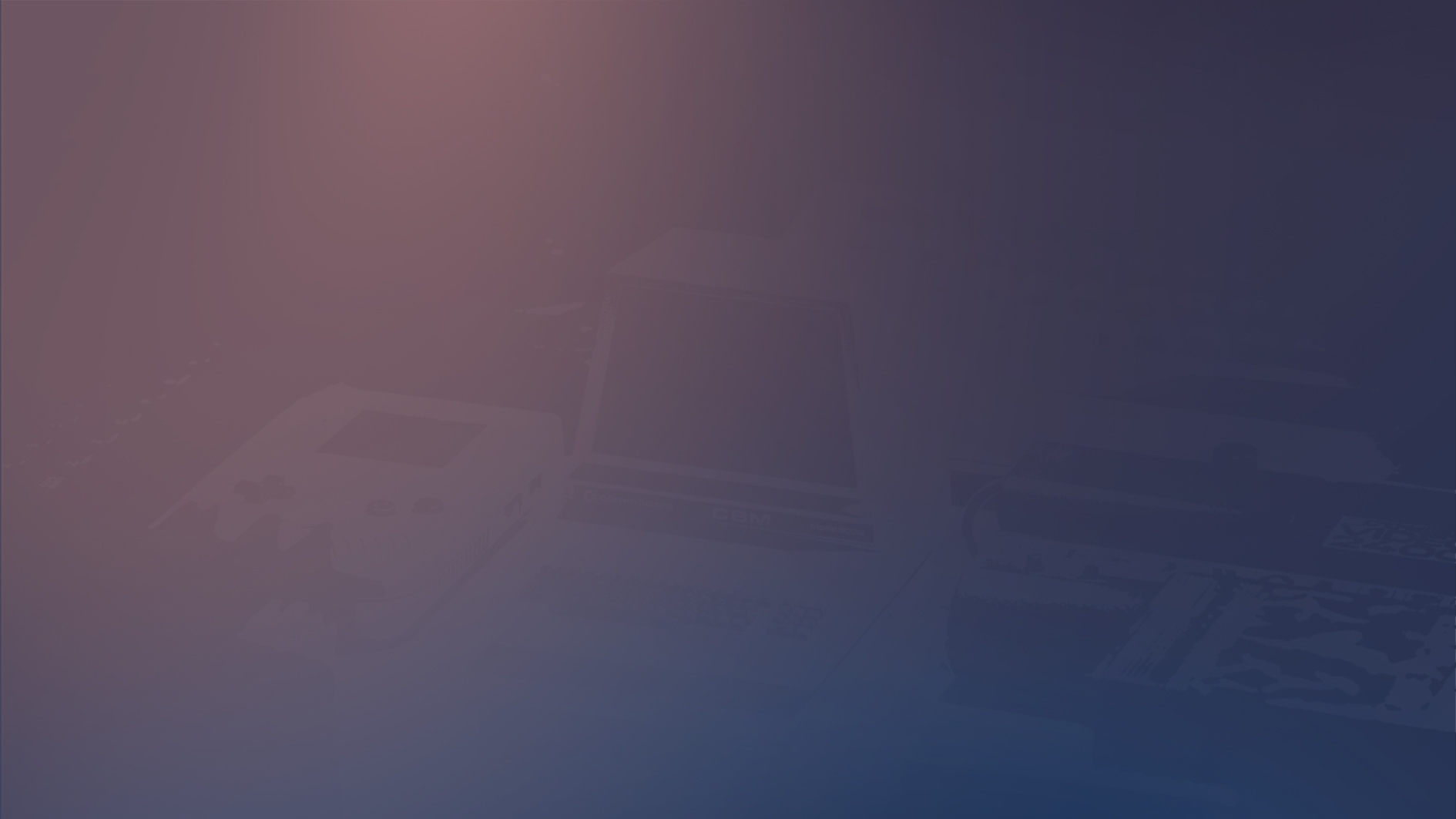 方案价值与收益
Solution Value and Revenue
效率提升
由原来人工操作需要5分钟缩减至RPA操作1分钟左右，同时实现7x24H不间断运行。
缩短周期
通过RPA实现自动化缩短查阅周期
降本增效
从原有的五名业务员缩减至1台RPA机器人
引领市场
RPA技术将不断的引领市场潮流，实现企业数字化劳动力的变革。
效益：通过RPA机器人自主登录中国海关总署官网平台，从税单下载，OCR识别，到税单维护、税金金额核对，减少原先需要的大量人力以及时间，极大的提高了业务部门的办事效率。
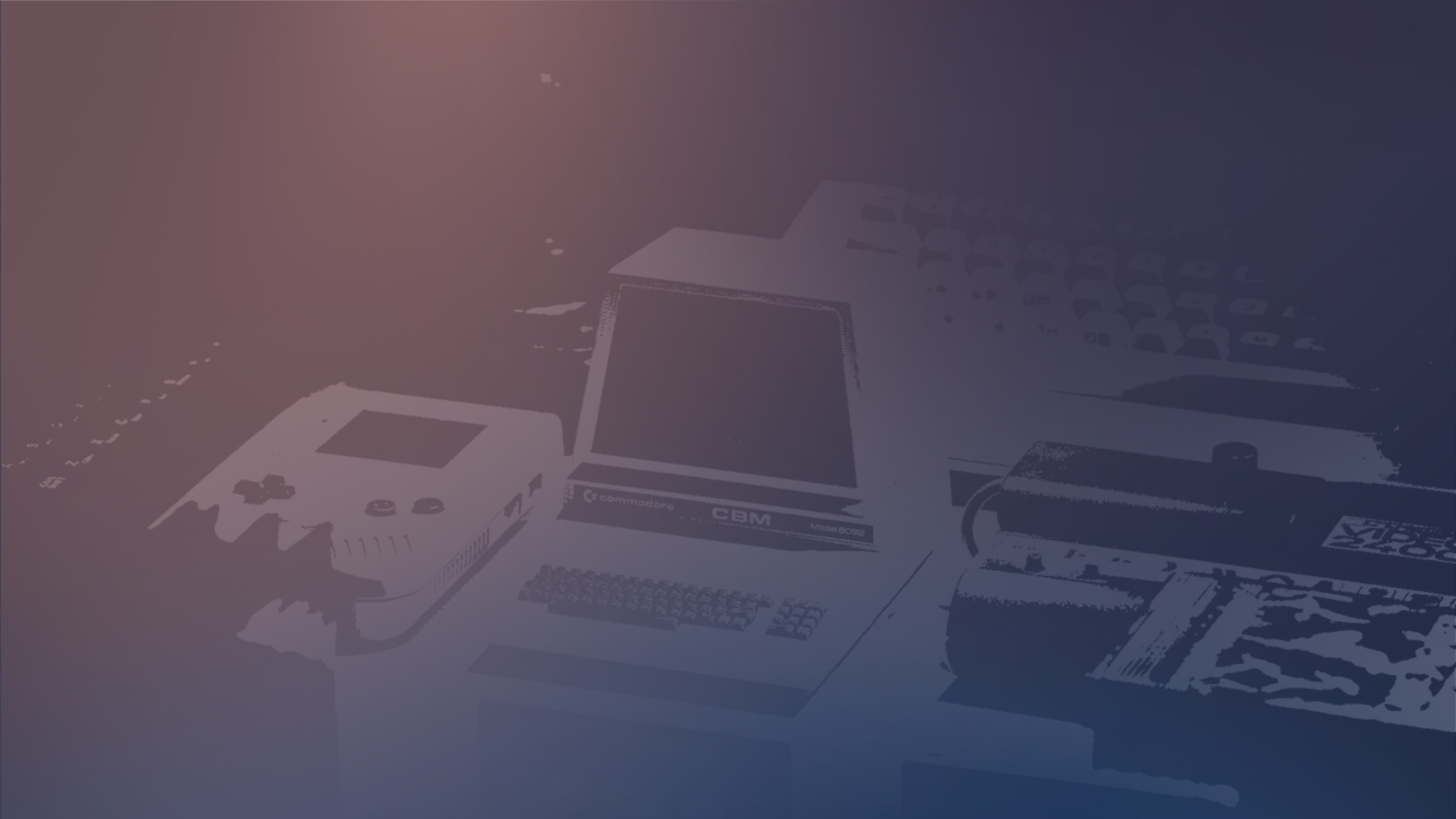 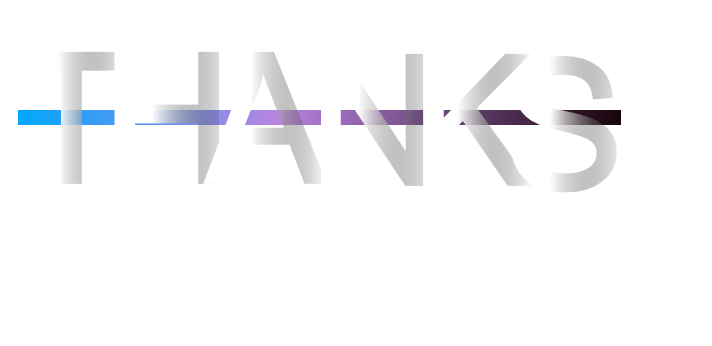